MPSC Technical Conference 						June 8, 2017
1
Overview
PNW Region needs capacity
Coal plant closures
Addition of renewables
NWE has a very large and ongoing need for capacity
Need for flexible capacity to integrate renewables
Region and NWE peak loads hour overlap 
NWE can’t continue to “lean” on the region
2015 Plan identifies gas-fired generation
NWE using RFP to define resources
2
[Speaker Notes: Since the WECC was significantly long generation, the Regional Reserve Requirement was not enforced at a company level.
With the retirements, regional companies will be closer to the Reserve Requirement and those that are short will be required to fulfill their obligation.
Penalties will be instituted as the need arises.]
Regional View
NERC R- Reference Reserve Margin Requirement:
12/2016 NWPP-US = 16.16%
Resource Adequacy Advisory Committee (RAAC) 
2015 Plan - region short in 2021
2017 report – region is still short in 2021
PNUCC Annual forecast continues to affirm our concern about winter capacity
2017 Northwest Regional Forecast
3
[Speaker Notes: Since the WECC was significantly long generation, the Regional Reserve Requirement was not enforced at a company level.
With the retirements, regional companies will be closer to the Reserve Requirement and those that are short will be required to fulfill their obligation.
Penalties will be instituted as the need arises.]
Regional View
Capacity Planning / Resource Adequacy 
Shift in Resource Planning Priorities
NWPCC – First Plan to recognize and place priority on capacity planning. 
Energy planning no longer “good enough”
Peak and flexibility need to be considered
No renewable resources beyond RPS
Regional Coal Plant Closures
	2015  J.E. Corette		  175 MW
	2020  Centralia Unit One	  670 MW
	2021  Boardman		  550 MW
	2025  Centralia Unit Two	  670 MW
	2025  North Valmy		  552 MW
			     Total:  2,617 MW
Since 2015 Plan – Colstrip 1 and 2 / PacifiCorp 2017 IRP
4
[Speaker Notes: Since the WECC was significantly long generation, the Regional Reserve Requirement was not enforced at a company level.
With the retirements, regional companies will be closer to the Reserve Requirement and those that are short will be required to fulfill their obligation.
Penalties will be instituted as the need arises.]
Regional View
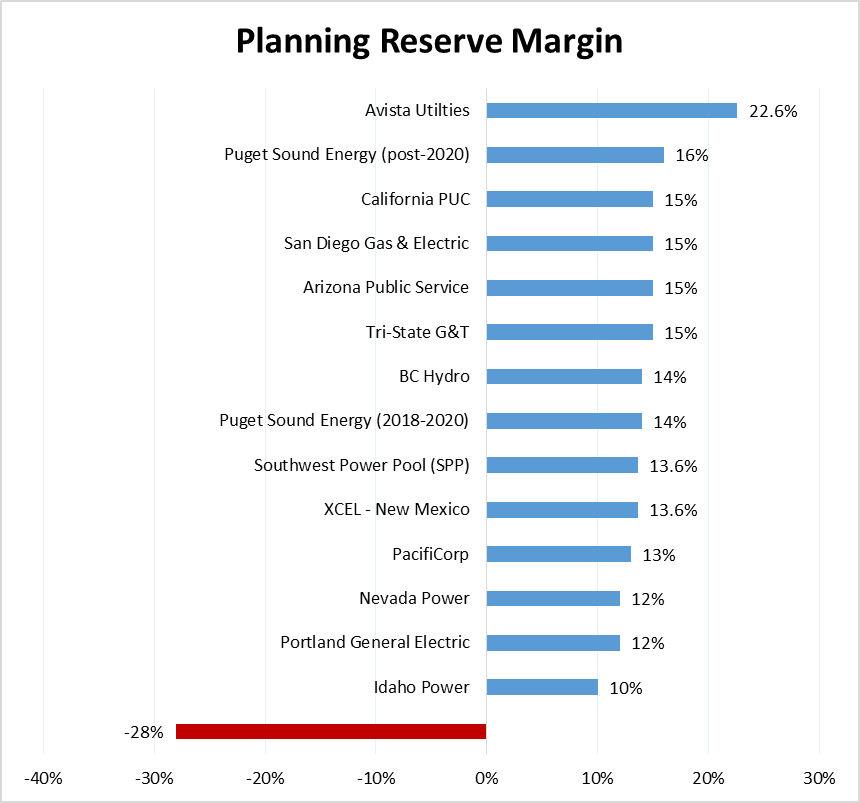 Planning Reserve Margins
NERC Reference Margin
NWPP-US Reference Margin = 16.16% 
Comparison of Select Regional Utilities
NorthWestern did not plan for capacity prior to the 2015 Plan
NorthWestern has no planning reserve margin and, is currently negative.
NorthWestern Energy
Physical Resources
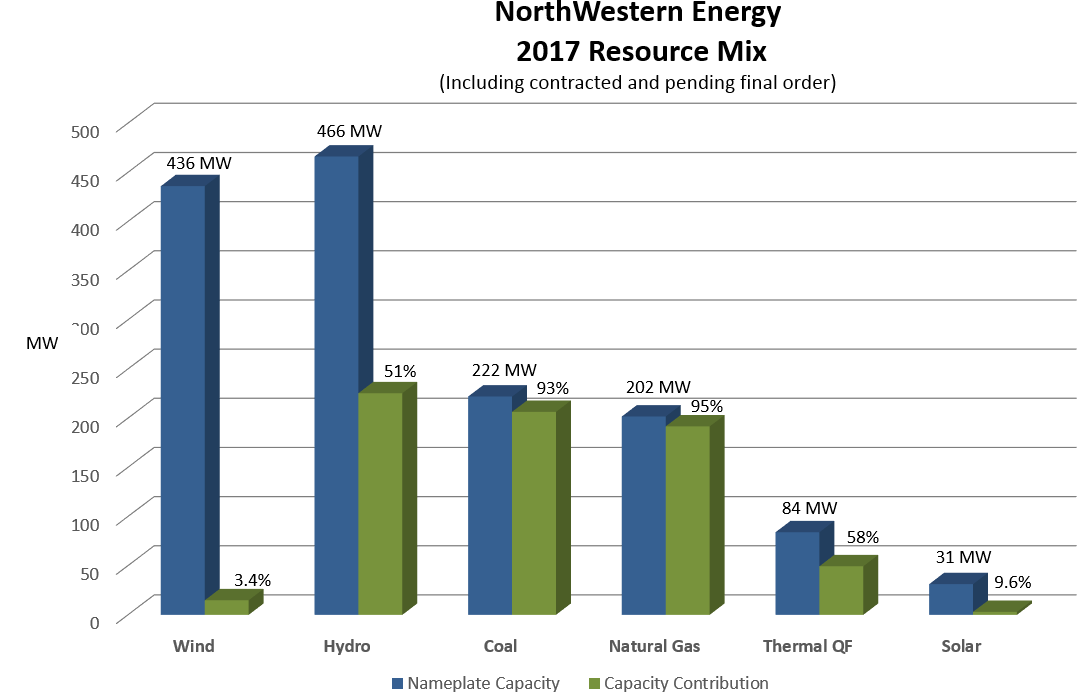 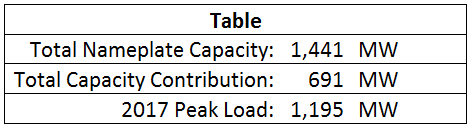 6
[Speaker Notes: Add table; increase number slides, add percentages, Contribution to historic peak is 57%]
NWE Capacity Need
NorthWestern’s capacity deficit is large and grows over time
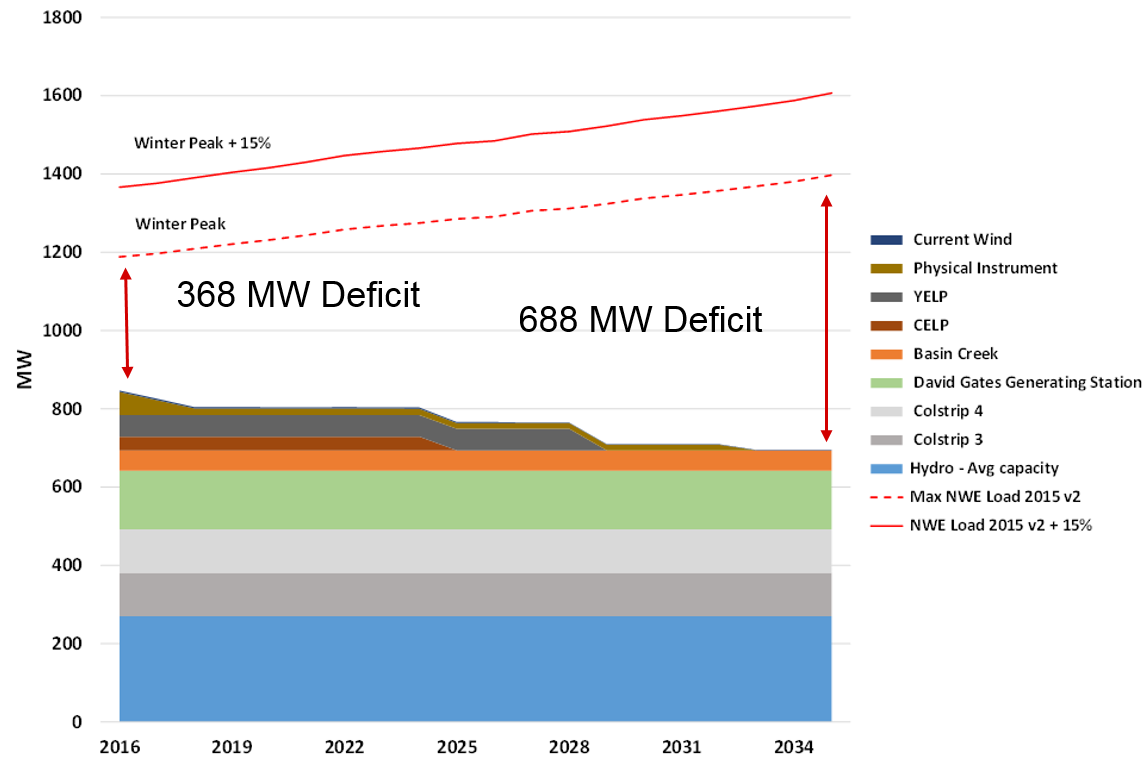 7
Region / NorthWestern Coincidental Peak
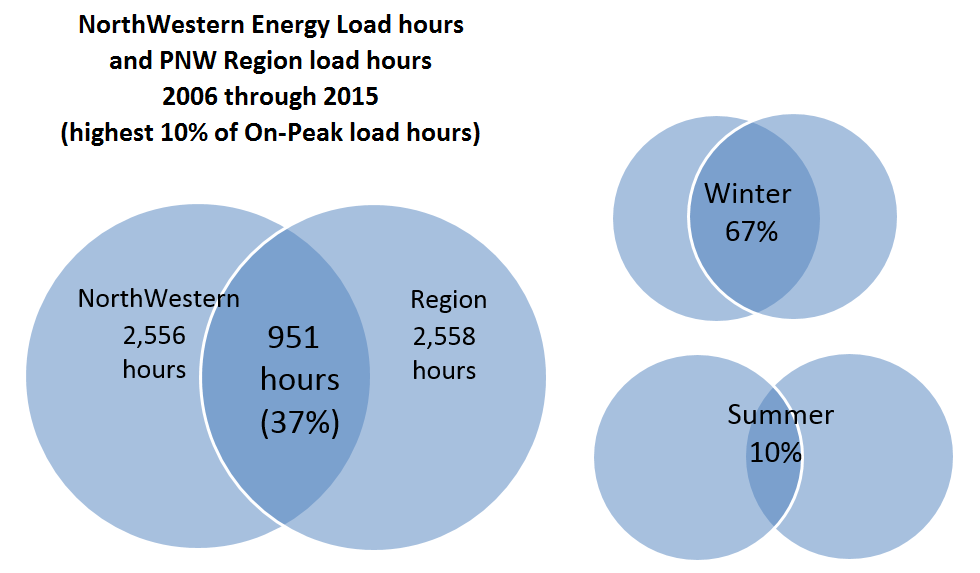 8
[Speaker Notes: Take off Summer]
Optimization
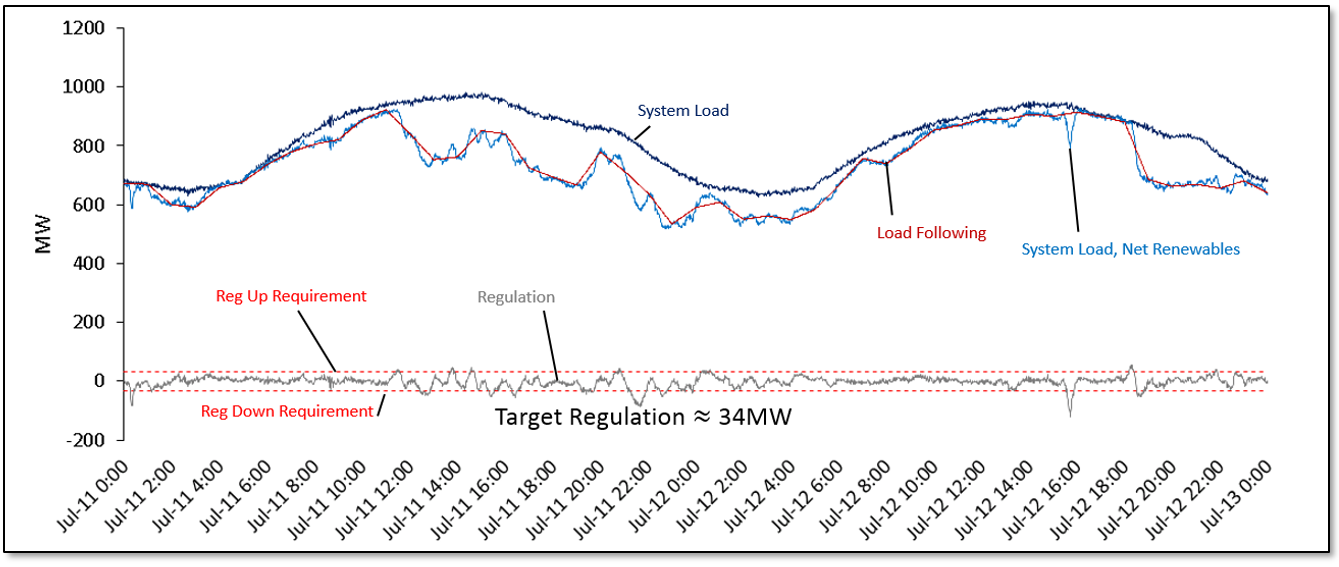 Resource & Portfolio Optimization
Define & leverage hydro flexibility
Separate regulation and load following
Reduce regulation value and perform service more efficiently
Meet load following across larger time steps
9
Flexible Capacity Need and Resources
10
[Speaker Notes: Update and move to end]
Flexible Capacity Need and Resources
Total: 271
11
[Speaker Notes: Update and move to end]
NWE Preferred Portfolio
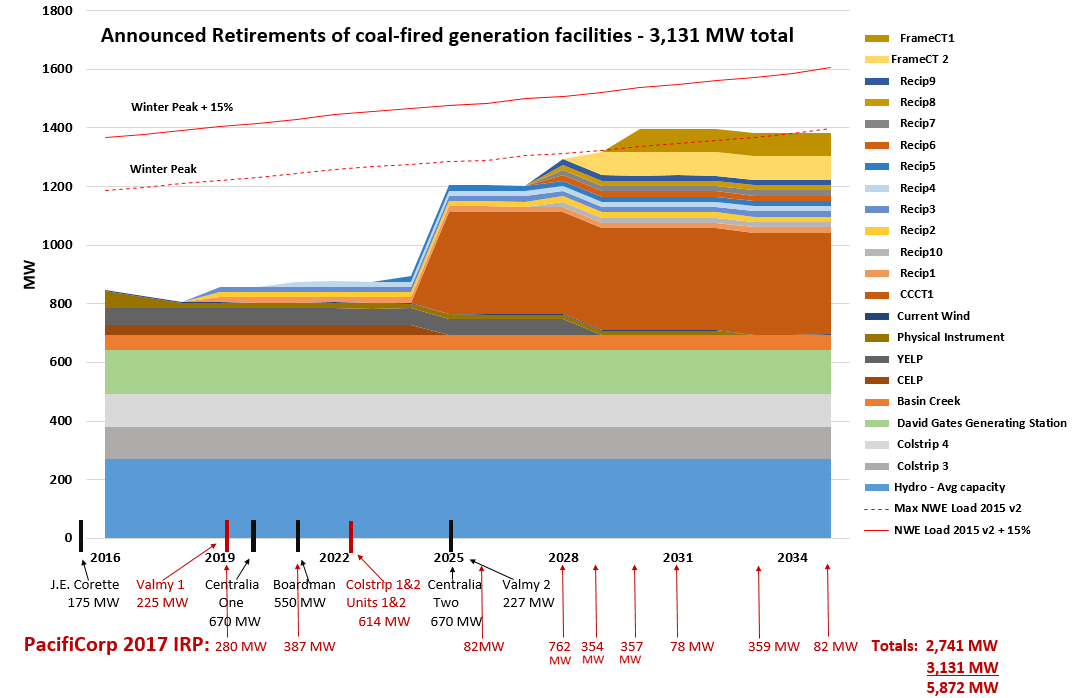 12
[Speaker Notes: Increase winter peak fonts; Winter peak plus Reserve Margin]
NWE Flexible Capacity RFP
NorthWestern RFP - 5 MW to 150 MW  
Must be dispatchable by NorthWestern (PPA or Owned)
Two “Silos” in RFP
Engineer, procure and construct at DGGS site:

All source side open to the following technologies:
Thermal


Thermal
Solar or Wind (with storage)
Hydro
Demand Response






Biomass / biogas
Geothermal
Storage only technologies
13
[Speaker Notes: Since the WECC was significantly long generation, the Regional Reserve Requirement was not enforced at a company level.
With the retirements, regional companies will be closer to the Reserve Requirement and those that are short will be required to fulfill their obligation.
Penalties will be instituted as the need arises.]
Takeaways
PNW Region needs capacity
NWE has a very large and ongoing need for capacity
Need for flexible capacity
Region and NWE peak loads hour overlap 
Coal plant closures
Addition of renewables
NWE can’t continue to “lean” on the region
2015 Plan identifies gas-fired generation
NWE using RFP to define resources
14
[Speaker Notes: Since the WECC was significantly long generation, the Regional Reserve Requirement was not enforced at a company level.
With the retirements, regional companies will be closer to the Reserve Requirement and those that are short will be required to fulfill their obligation.
Penalties will be instituted as the need arises.]